Facultad de Ciencias Médicas de Bayamo
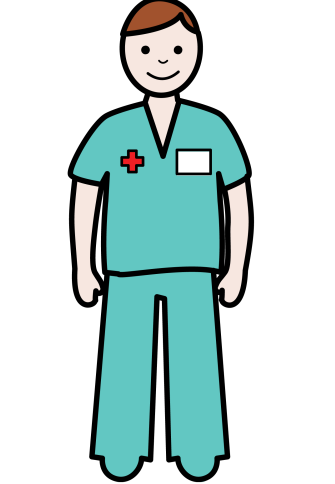 DISERTACIÓN 

RESOLUCIÓN No. 02 /18

REGLAMENTO DE TRABAJO DOCENTE Y METODOLÓGICO DE LA EDUCACIÓN SUPERIOR
Trabajo para optar por la categoría principal de profesor Asistente
Dr. Joel Rondón Carrasco
Especialista de primer grado en Medicina General Integral
Profesor Instructor
Autor
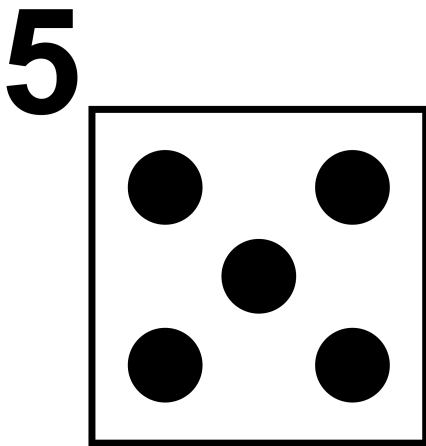 Capítulo I. Generalidades. 
Capítulo II. Trabajo metodológico. 
Capítulo III. Trabajo docente. 
Capítulo IV: Evaluación del aprendizaje. 
Capítulo V. Trabajo con los alumnos ayudantes.
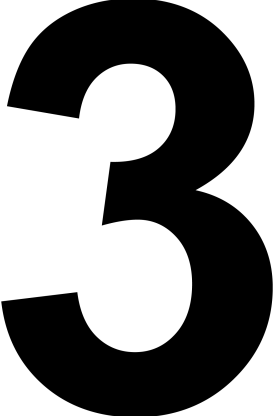 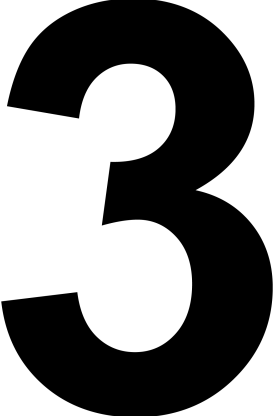 Artículos del 124 al 157
El trabajo Docente.
Capítulo III
Es la ejecución del proceso docente-educativo dirigido a


 Lograr el cumplimiento de los objetivos generales 


 Elevada calidad de la formación de los futuros profesionales para satisfacer las exigencias sociales.
Ginecología y Obstetricia
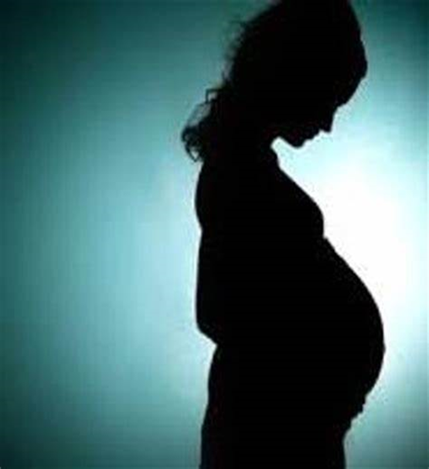 La asignatura se desarrolla en el octavo semestre correspondiente al cuarto año de  Medicina. Cuenta con una duración de 10 semanas, 248 horas lectivas, desglosadas en  las siguientes formas organizativas docentes:
Formas organizativas del trabajo docente
- La clase
La práctica de estudio
- La práctica laboral.
- El trabajo investigativo de los estudiantes.
La autopreparación de los estudiantes.
La consulta.
La tutoría.
Es una de las formas organizativas del proceso docente educativo
La clase
Objetivo
Adquisición de conocimientos 
El desarrollo de habilidades 
La formación de valores
Clase encuentro
Conferencia:14 para un total de 14 horas
Clase práctica 
Seminario
Práctica de laboratorio 
Taller
Recogerán los aspectos necesarios para introducir, motivar y orientar a los estudiantes y lograr la transmisión de los fundamentos científico-técnicos más actualizados de una rama del saber con un enfoque dialéctico-materialista
Seminarios problémicos
18
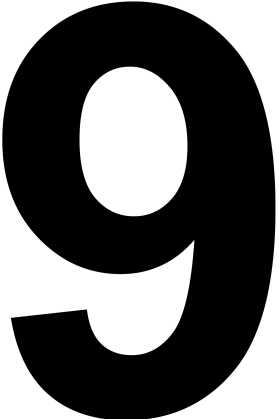 Es un tipo de clase
Consoliden, amplíen, profundicen, discutan, integren y generalicen los contenidos 
Aborden la resolución de tareas docentes mediante la utilización de la investigación científica; 
Desarrollen su expresión oral, 
El ordenamiento lógico de los conocimientos  y habilidades para su posterior aplicación práctica.
Objetivo
Es una variedad de la clase práctica
Clase taller
9 para un total de 18 horas
Entre los componentes académico
objetivo
Investigativo y laboral
Reflexión Grupal
Vinculo
Estudiantes apliquen los conocimientos adquirido en las asignatura para la resolución de problemas propios de la carrera.
Según el escenario docente esta modalidad se puede realizar como discusión de caso.
Desarrollo  habilidades
La práctica de estudio
Es una de las formas organizativas del proceso docente educativo
Que constituyen métodos y técnicas que, con un carácter propedéutico.
Contribuyen a la futura actividad profesional del estudiante.
Objetivo
52%
Lograr la sistematización y generalización de habilidades adquiridas propias de una o varias disciplinas
La educación en el trabajo
129 horas
El consultorio
El hospital
Interconsultas
Pases de visitas en el hogar/salas hospitalarias  
Visita de terreno.
6 horas semanales y una guardia de 24 horas En aquellos lugares donde sea posible la realización de la guardia de más de 6  horas estas se pueden realizar para una mejor adquisición de habilidades de los estudiantes.
Guardias Médicas: 60 horas
Al final de la rotación deben tener de 3-5 asistencias al parto.
La terapia con fitofármacos como en  la enfermedad inflamatoria pélvica, dolor pélvico crónico, menalgia, en la menopausia y en afecciones de la adolescencia
Integral los conocimientos que aporta la MNT a la práctica médica moderna en el tratamiento de determinadas enfermedades ginecológicas
Calidad del Aprendizaje
Inglés
Informática
Riesgo preconcepcional, el programa de cáncer, planificación familiar, ITS, el PAMI y el control de la Mortalidad Materna y Perinatal.
Igualmente brindará actividades de educación para la salud relacionadas con los siguientes programas:
Resumen
En todas las formas organizativas del trabajo docente, es fundamental el papel del profesor el cual  ha de poseer una adecuada preparación política, ideológica, pedagógica, metodológica, profesional y cultural; estableciendo apropiadas relaciones e interacciones con los estudiantes para el mejor cumplimiento de sus funciones y de los objetivos generales de la asignatura.